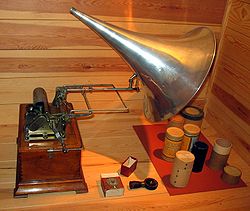 Thomas Alva Edison
Američki izumitelj i tehničar
12. veljače 1847.-18. listopada 1931.
 Izumio je žarulja s niti od ugljena, koja je služila za rasvjetu nekoliko desetljeća, prije izuma žarulje s metalnom niti.
 Osnovao je u Menlo Park 1876.,a to je  glasoviti laboratorij u kojem je radio do smrti. U njemu 1884. godine radio i Nikola Tesla na usavršavanju dinamo-stroja.
Izumitelj:
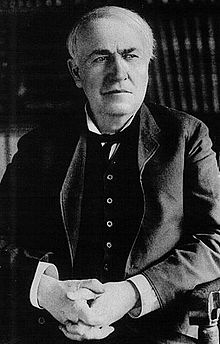 mikrofona s ugljenim zrncima
 megafona
 fonografa
 stroja za pisanje
 telegrafskog aparat koji odtiskava tiskana slova…
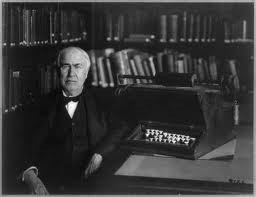 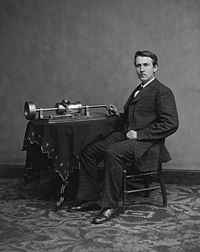 Franjo Hanaman
Znameniti hrvatski kemičar i metalurg, izumitelj  prve ekonomične električne žarulje s metalnom niti
Rođen u Drenovcu 30.lipnja 1878., a umro u Zagrebu 23. siječnja 1941.
Hanaman i Just poboljšali su električne žarulje s metalnom žarnom niti
Te žarulje su bile bolje jer su trošile samo oko 1,5 W. A priješnje su trošile  nešto više(4W).
FRANJO HANAMAN




POBOLJŠANA ELEKTRIČNA ŽARULJA S METALNOM ŽARNOM NITI
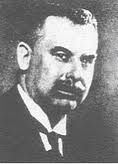 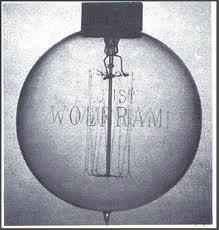